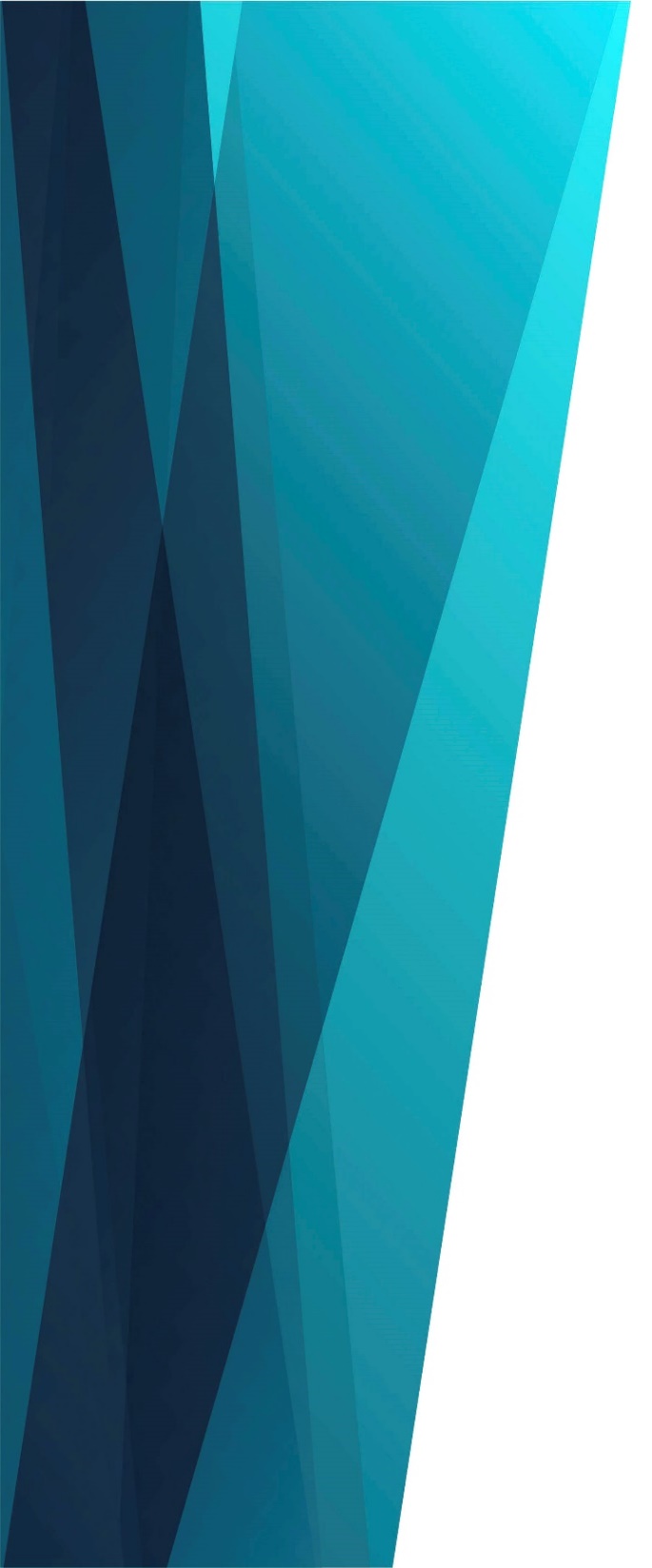 Дом,где мы вырастаем
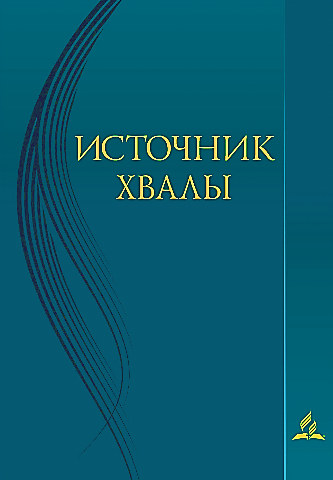 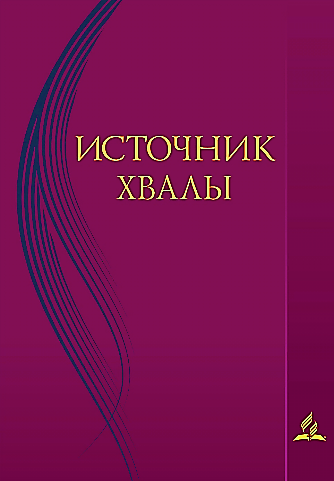 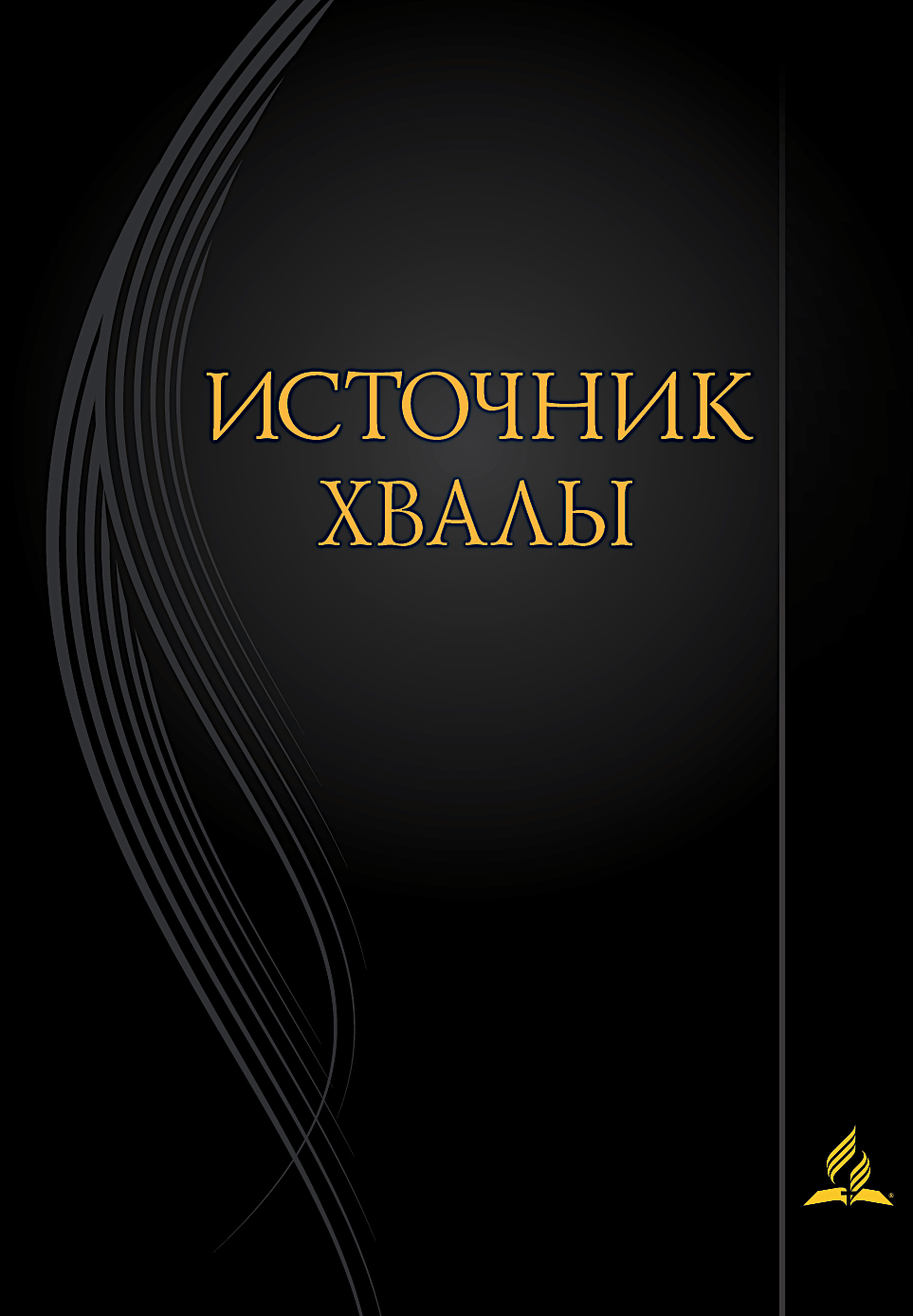 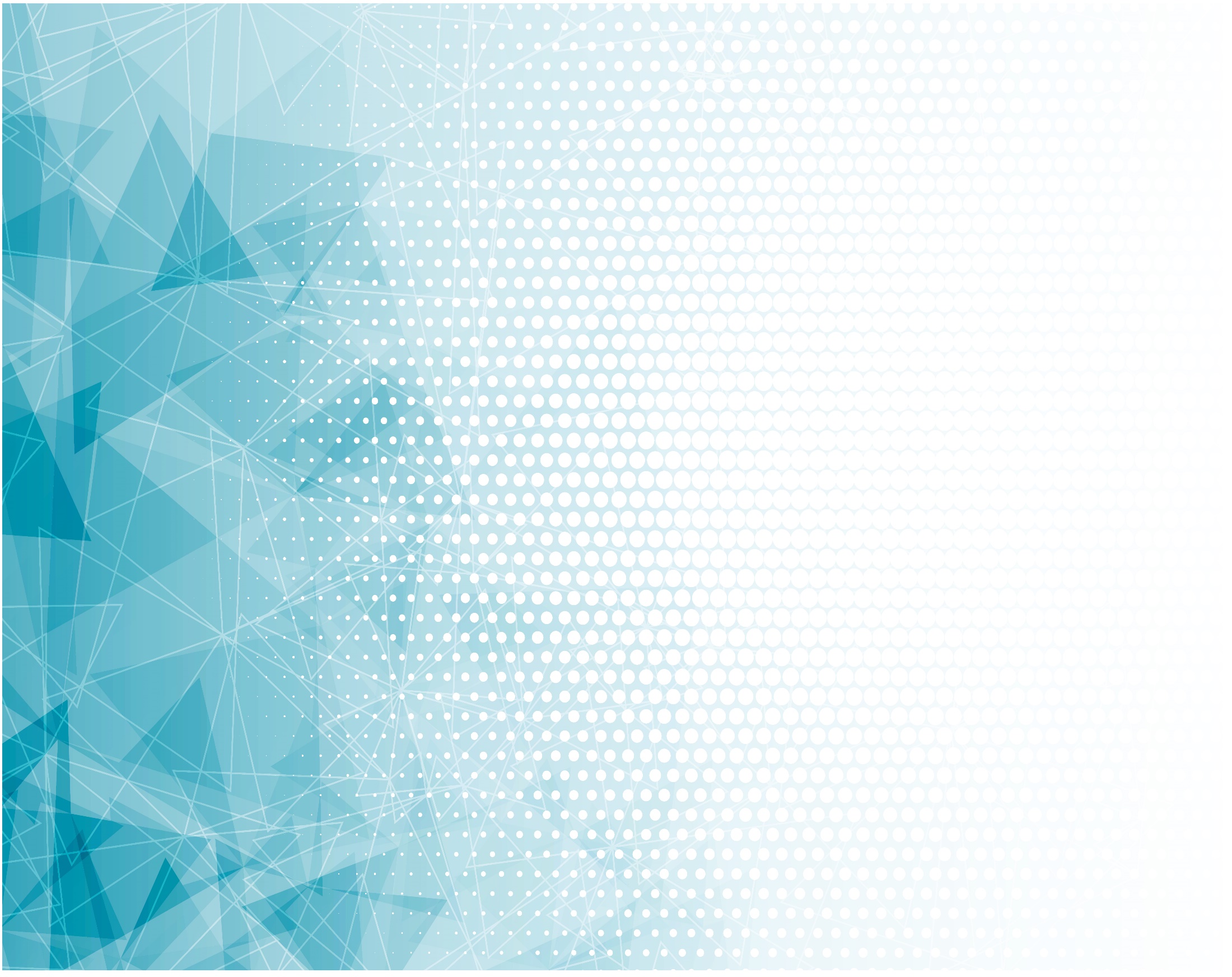 Дом, где мы вырастаем,
Учимся, любим, Мечтаем,
Дорог мне навсегда.
В нём так тепло и уютно,
Как бы нам 
Ни было трудно – 
Там живёт доброта.
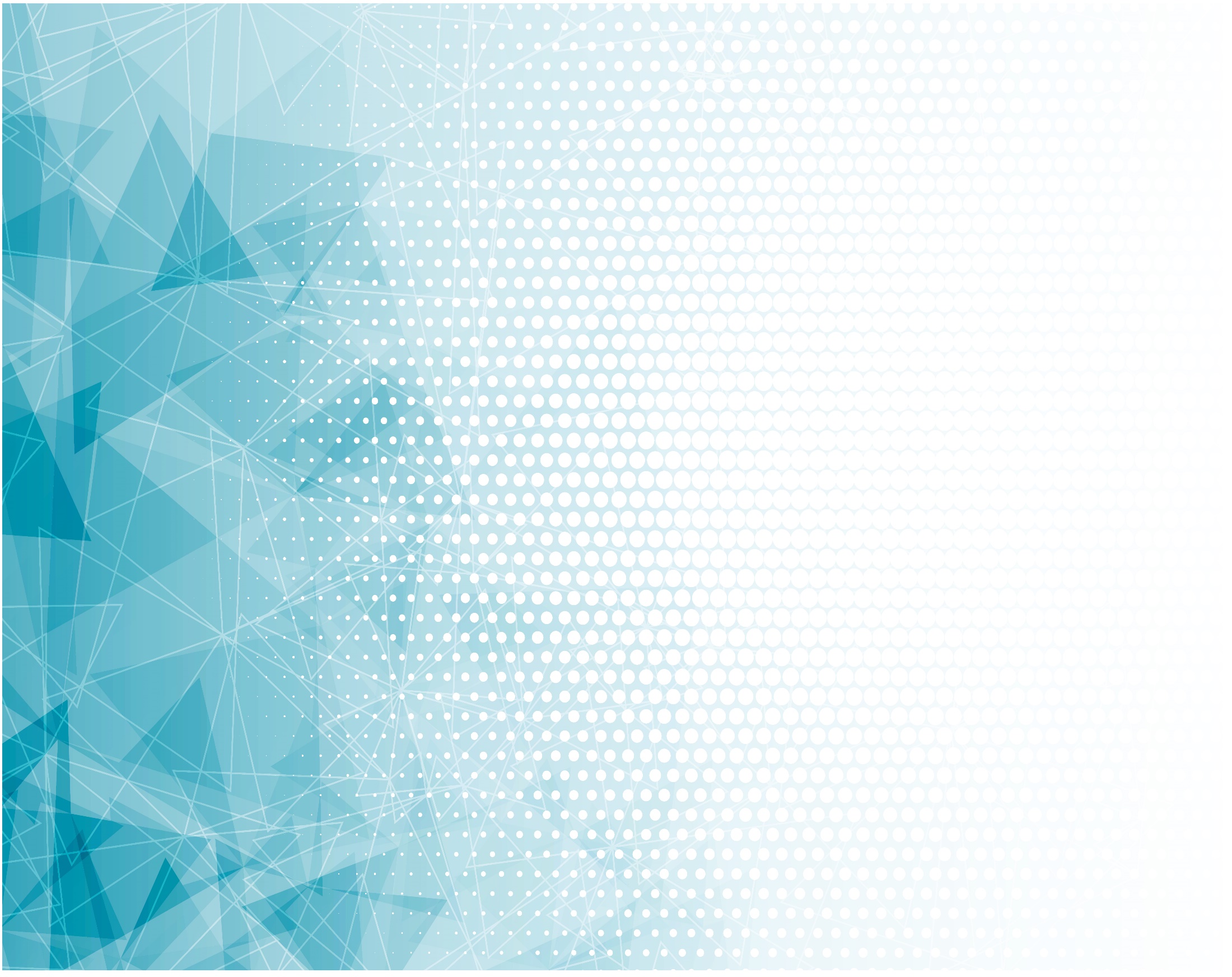 Припев:

Пусть ваш дом согреется Теплом любви 
Всем, кто будет в нём, 
Он радость подарит.
Самым лучшим
И уютным будет дом,
Где желанны 
Встречи со Христом.
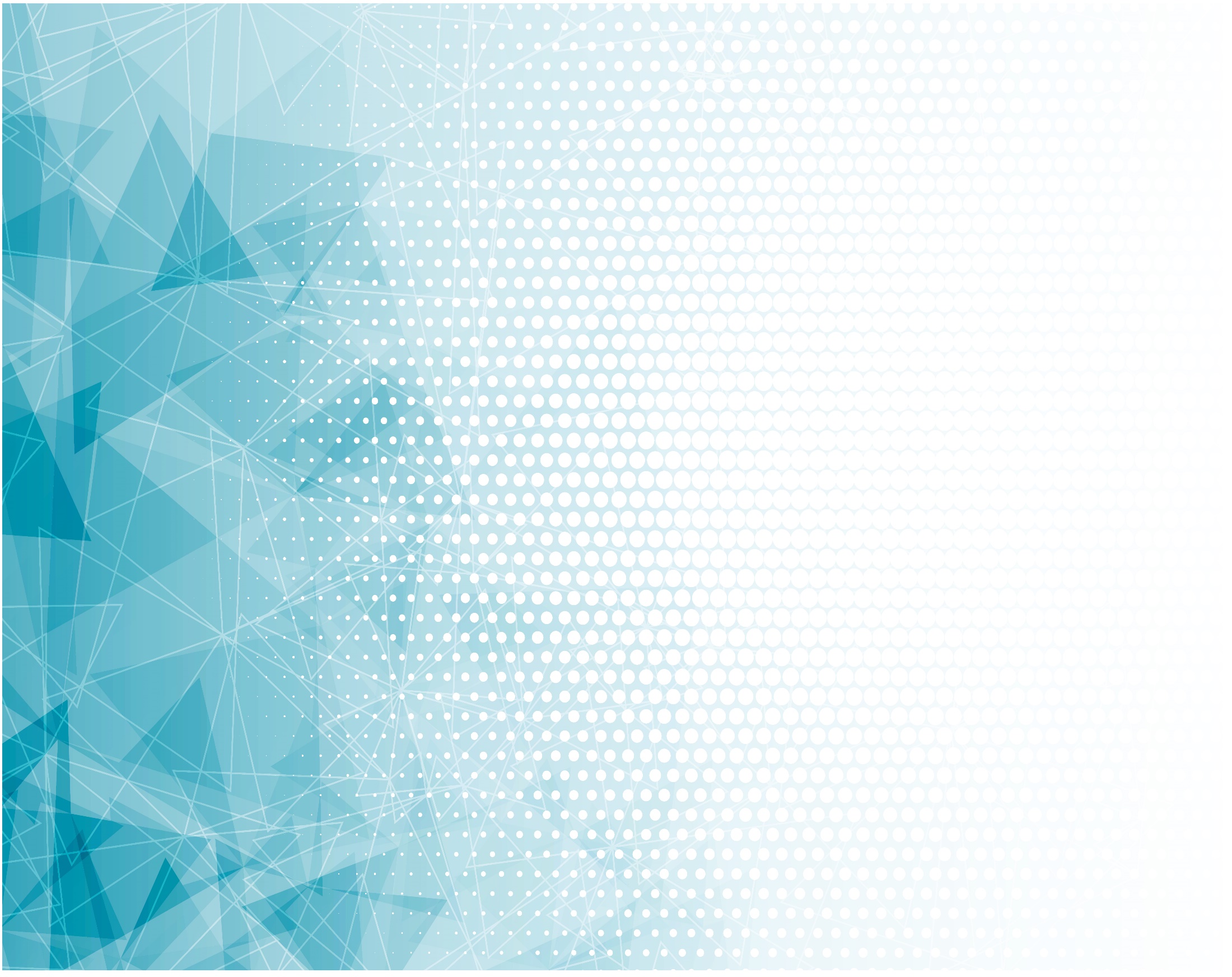 Первые жизни уроки – 
Радость, любовь
И упрёки – 
Познаём и иногда 
Дружбу, тепло 
Мы не ценим
Кажется так, 
Что изменим
Мы других, но не себя.
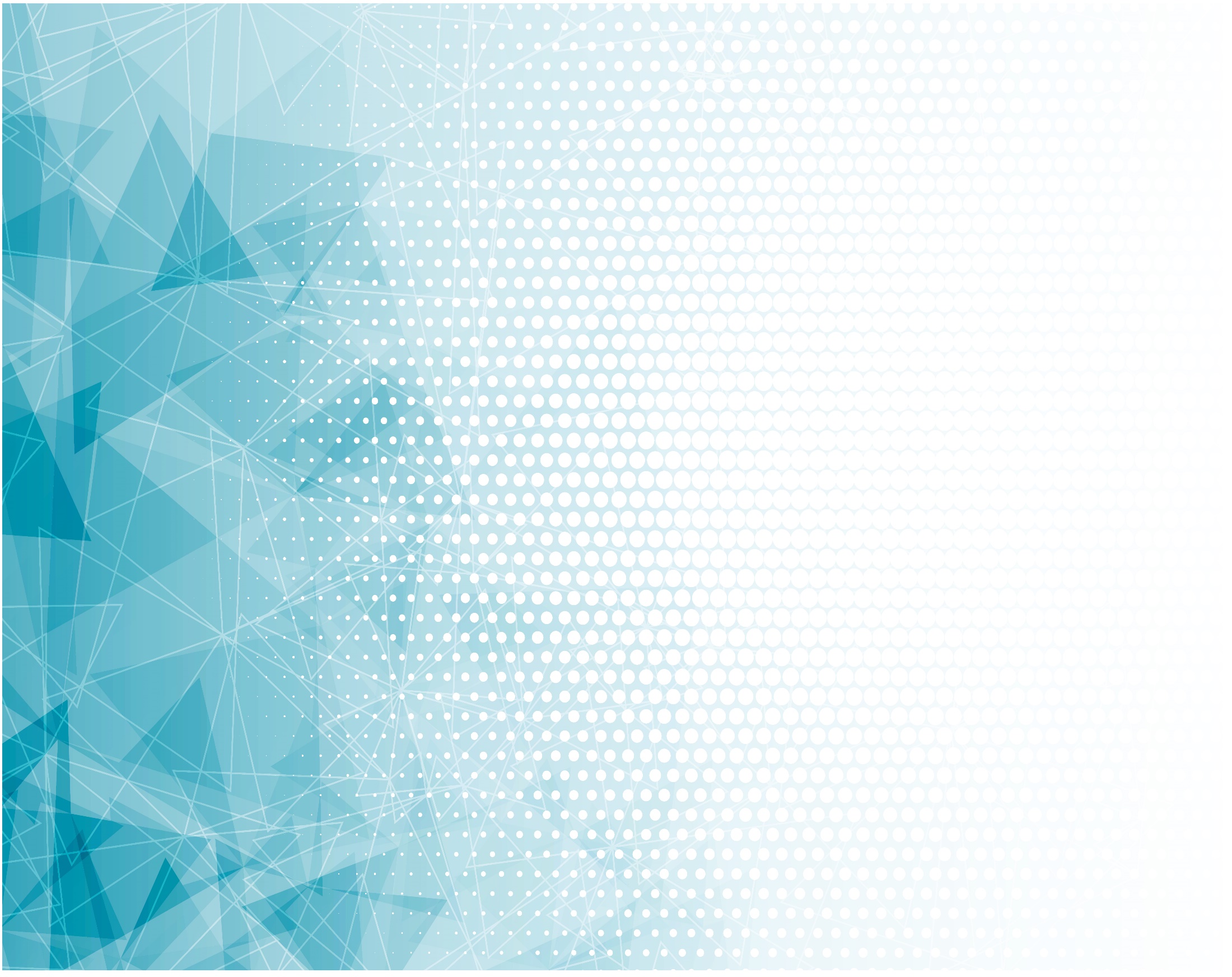 Припев:

Пусть ваш дом согреется Теплом любви 
Всем, кто будет в нём, 
Он радость подарит.
Самым лучшим
И уютным будет дом,
Где желанны 
Встречи со Христом.
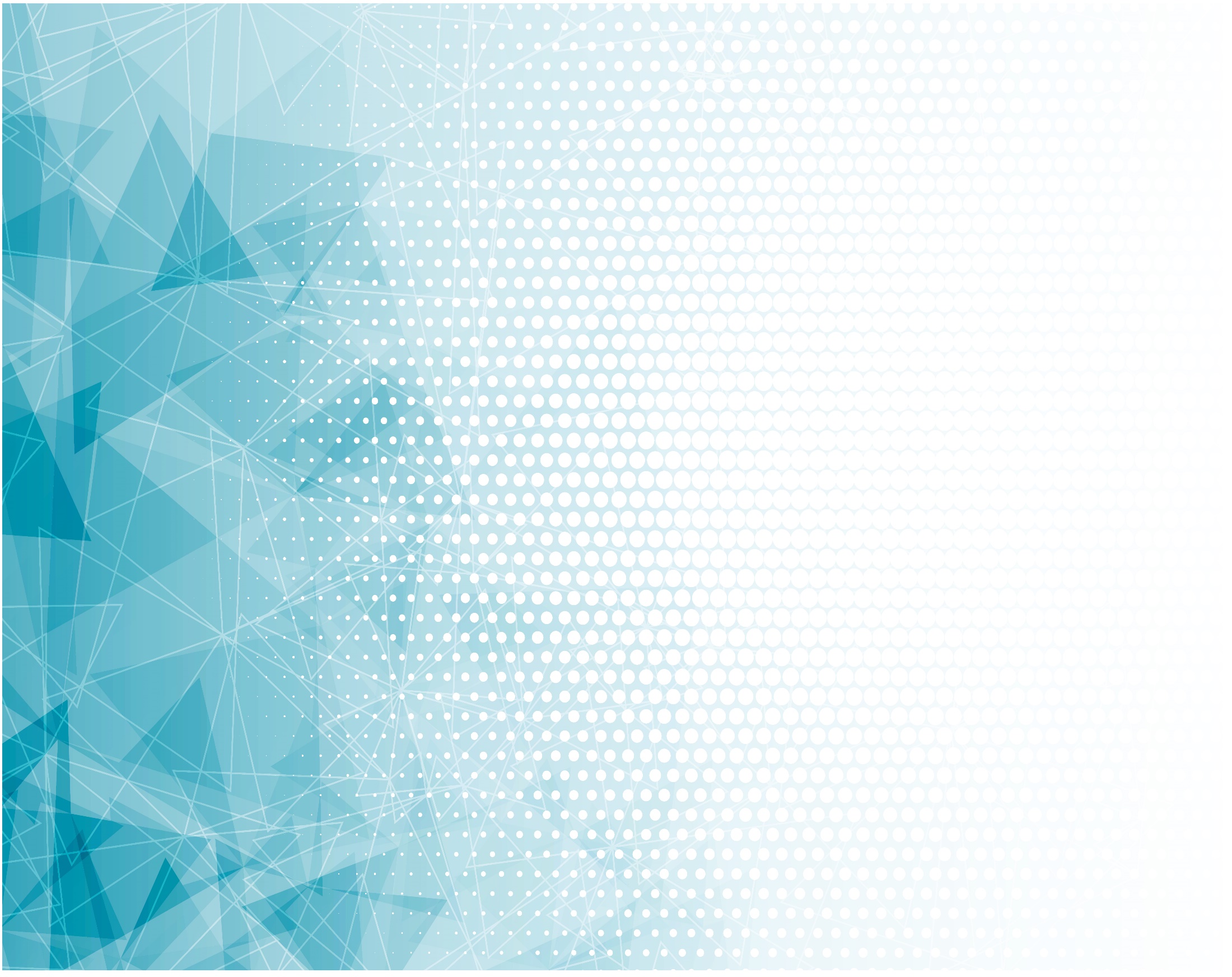 Жизнь так сложна 
И сурова,
И без надёжного крова
Так легко нас сломить.
Опустошить, обездолить,
Веру убить 
Не позволить –
Больше нежно любить.
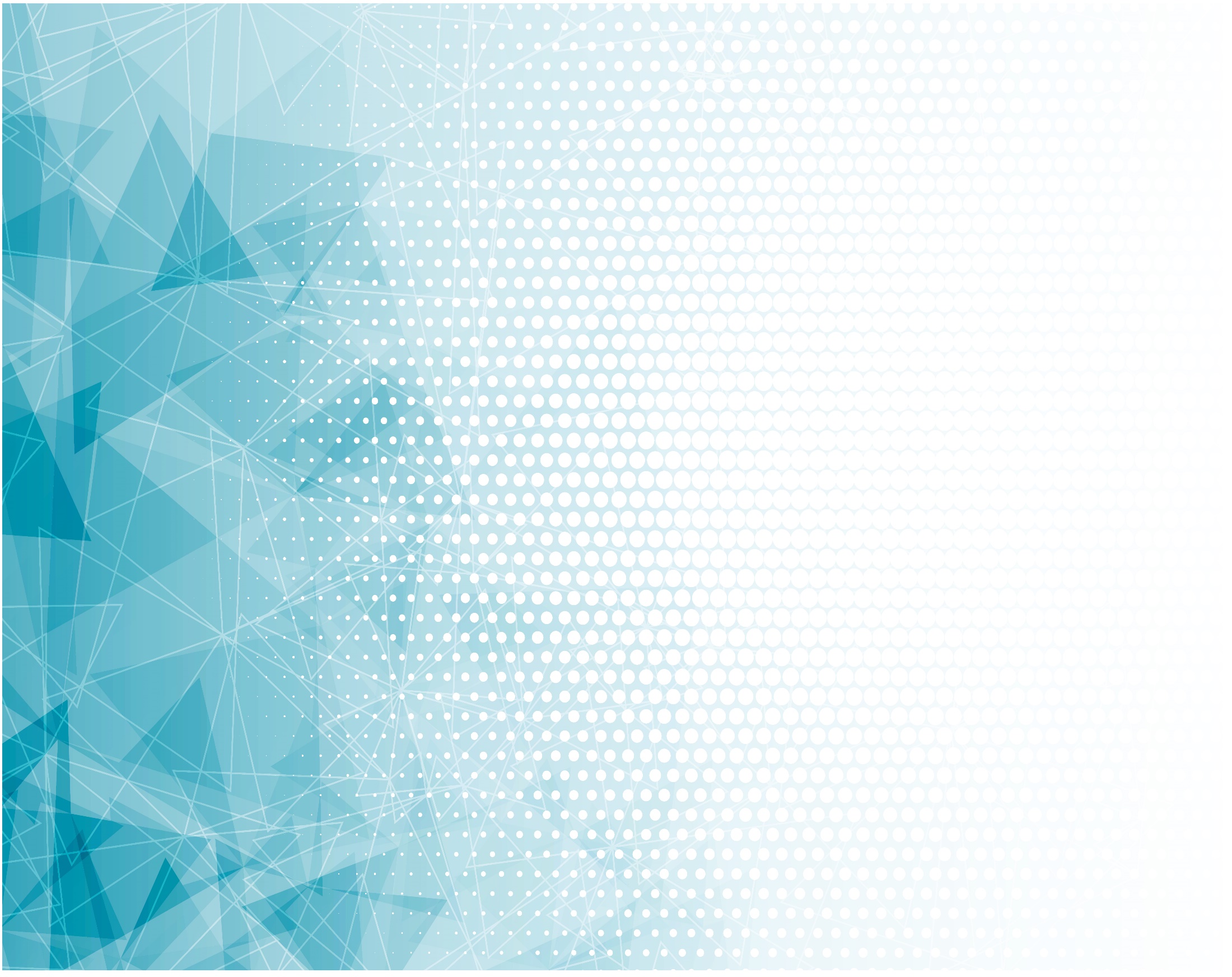 Припев:

Пусть ваш дом согреется Теплом любви 
Всем, кто будет в нём, 
Он радость подарит.
Самым лучшим
И уютным будет дом,
Где желанны 
Встречи со Христом.